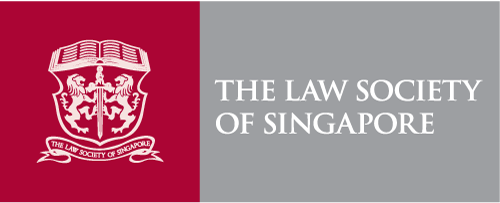 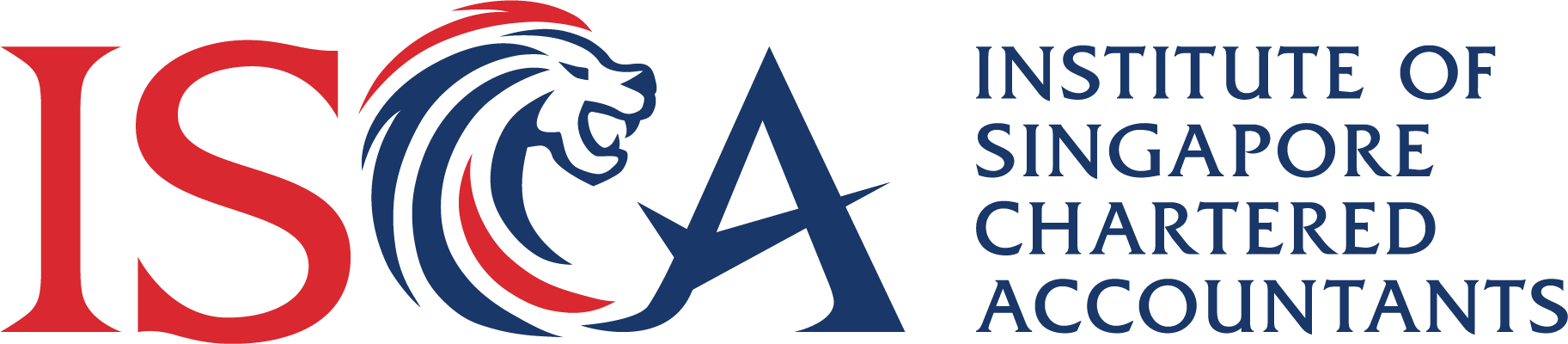 ISCA-LawSoc’s Sustainability Apex Programme (SAP)
Masterclass 6: “S” (Social) in ESG

August 2025
Agenda for today’s masterclass…
01
02
03
04
ESG-related Disputes and Resolutions
Explore common social issues through case studies, examining notable examples and strategies for preventing and resolving disputes.
Introduction to Social Issues
Explore the importance of addressing social issues within corporate sustainability. Gain an understanding of key social frameworks to effectively address them.
Human and Labour Rights in Singapore
Overview of the legal and regulatory landscape concerning human and labour rights, and the implications for businesses operations.
Protecting Human and Labour Rights in Workplace
Uncover the strategies for assessing and promoting fair labour practices in the workplace, including examples of best practices.
Overview of key social topics
Social contribution
Building meaningful engagement and positive  social outcomes for communities and broader  stakeholders.
Strategic charity partnerships
Community outreach & engagement
Culture, workforce & skills for the future
The ‘S’ in ESG
Ensuring a safe and progressive working environment that attracts and retains the best talent.
Focus on People
Focus on Prosperity
Labour practices
Culture, behaviour and employee voice
Talent management and future workforce
Culture, workforce &  skills for the future
Social contribution
Inclusion, diversity & equity
Climate, nature & the just transition
Inclusion, diversity & equity
Ensuring that diversity and inclusivity are embedded at  the heart of your business, to unlock value and  performance.
Climate, nature & the  just transition
Ensuring that social impacts and considerations are aligned and at the heart of climate and nature activities.
Developing a just transition plan, including identifying  key social impacts and corresponding mitigation
Embedding S in ESG frameworks
Leadership and behaviours
Workspace environment
Stories and symbols
External relations
Data, reporting and insights
Careers, performance and talent
Formal and informal operating models
Human rights & 
modern  slavery
Products  &
customer
Products & customer
Human rights & modern slavery
Ensuring that the value chain protects, respects and  remedies human rights and upholds necessary standards  and principles.
Understanding the social impact of existing and new  products and working with customers to support  them on their transition journeys.
Product development
Distribution channel strategy & management
Human rights due diligence, responsible supplier  engagement and policy commitments
Management systems and controls
Grievance & remediation mechanisms
Minimum safeguards
Source: KPMG Global
Importance of building workplace culture for the future
5 Core areas in building organization culture
Culture and Accountability are not new concepts, however, for many organisations, driving a culture of accountability seems like an intangible feat with many organisations leaping to enhance the operating model without recognising  the need to manage the human factors. This can be a costly oversight and without considering a unified approach and  mindset to drive accountability, the desired benefit and return will not be realised.
Leadership and behaviours
 	Decision making	Accountability	Oversight	Values


Relationships with the outside world
 	Regulatory engagement	Strategy	Customer centricity


The physical environment
What is Culture:
Organisational culture determines how an organisation operates and gets things done in response to internal and external changes.
Office locations
Workplace design & layout
Tech-enabled ways of working
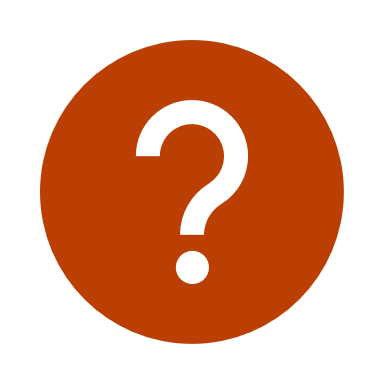 4. Stories and symbols
Organisational history	Accessibility of information	Common parlance	Communications from the top
What is Accountability:
Accountability refers to the obligation or willingness  of individuals, organisations, or institutions to take
responsibility for their actions, decisions, and their impact on others.
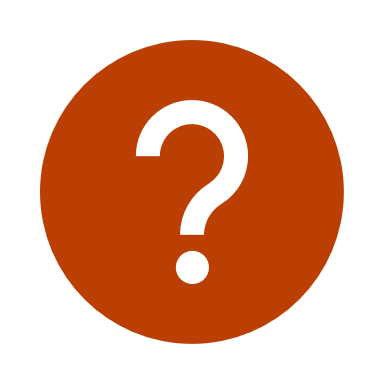 5. Structures, systems and processes
MI	People development	Consequence management

Incentives	Risk appetites
Performance management
Deployment
Source: KPMG Global
[Speaker Notes: Championing accountability through organisational culture (kpmg.com)]
Overview on Diversity, Equity, and Inclusion
Diversity is about difference: a combination of qualities or dimensions that make us unique, enabling us to offer new insights and perspectives as a result of our experiences. 

Equity is about access to opportunities: about fair and just practices and policies that ensure all members of an organization can thrive. Equity includes acknowledgment of structural inequalities – historic and current – and actions to address these inequalities. 

Inclusion is about belonging: how organisations realize the benefits of diversity.
Benefits of DEI across all areas of the organisation:
Increased Profitability
Organisations with  ethnically/culturally diverse  executive teams are 30%  more likely to experience  above-average  profitability.
Richer  Brainstorming
A diversity of opinions  and ideas can lead to  richer, more productive  discussions during  brainstorming sessions.
Better  Decision Making
Diverse teams are  60% faster at effective  decision making than  non-diverse teams.
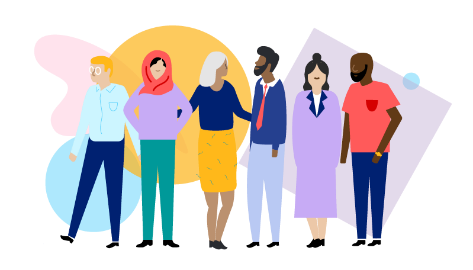 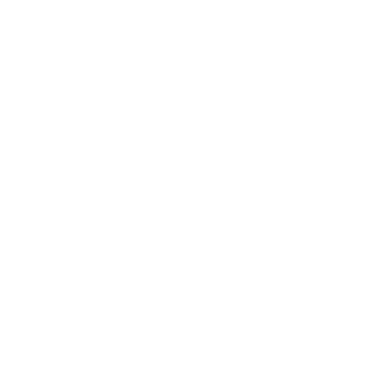 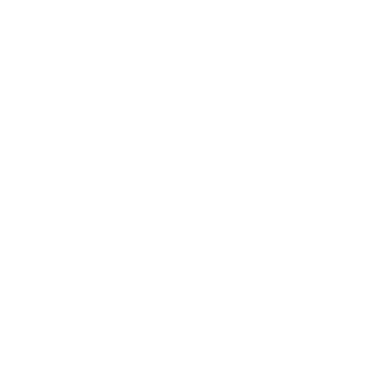 Foster Innovation
Organisations that create  an inclusive environment  report a 83% increase in  innovation.
Better Consumer  and Citizen  Understanding
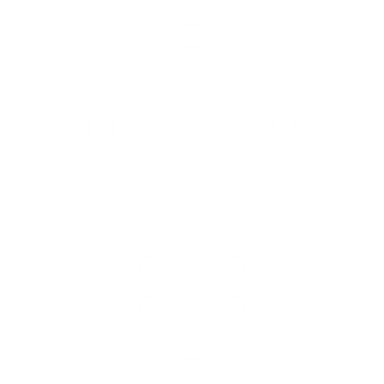 49% of employers are  focusing on diversity  to better understand  consumers.
Increased  Creativity
A diversity of ideas  and viewpoints can
lead to creative breakthrough.  Teams can be more adaptive  to changes, to reflect their  customers’ needs.
Intersectionality – give voice to people impacted by overlapping concurrent inequalities and understand the depths of these inequalities in a given situation
Source: KPMG Global, HBR: The Forgotten Dimension of Diversity (Link)
Human rights risks, a rights holders-centric approach
Examples of  Human Rights Risks that the Private Sector Faces
Employees or customers facing discrimination by race, gender, sexuality
Local communities being displaced by projects
Suppliers using forced labor (modern slavery) or child labour
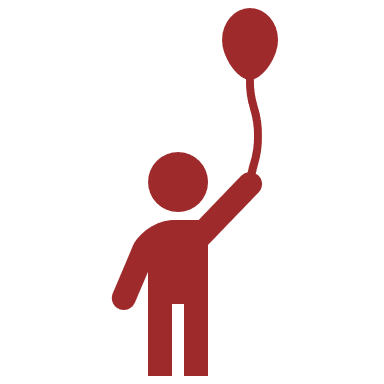 Risks to people lead to risks to the business
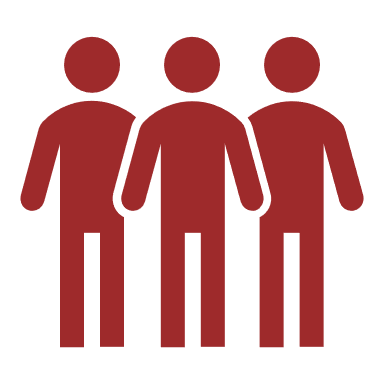 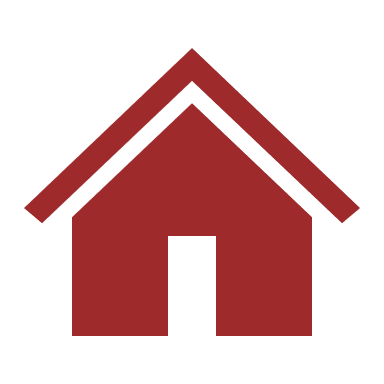 The language of corporate  responsibility should not only revolve around risks to the business but also risks to people.
Security guards using excessive force
Workers and communities being denied the opportunity to raise grievances
People’s health being damaged through accidents and pollution
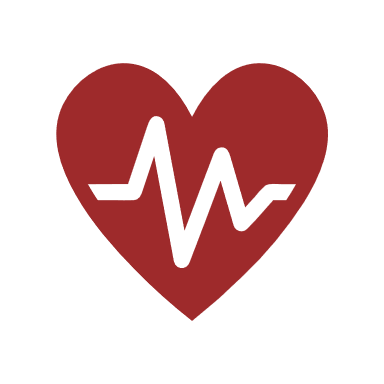 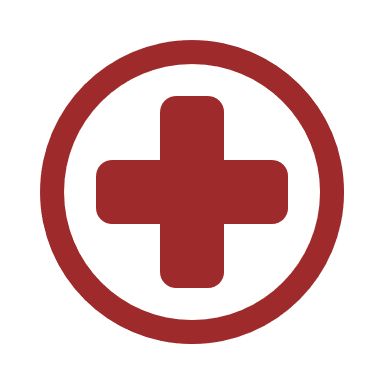 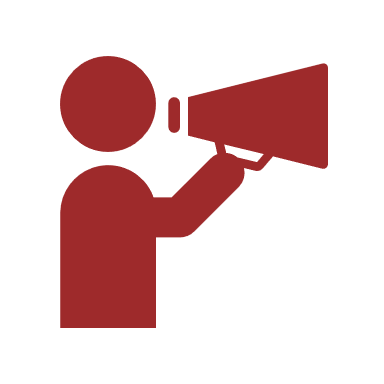 This people-centric approach can be challenging to integrate into existing ERM systems.
Workers being underpaid
Workers being denied rights such as freedom of association
Factories and industrial sites providing unsafe working conditions
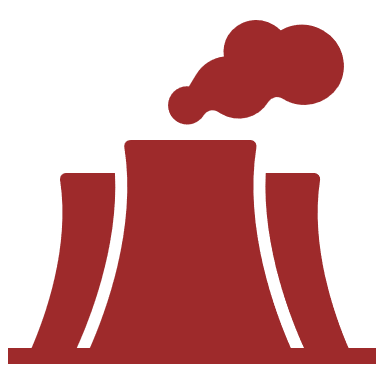 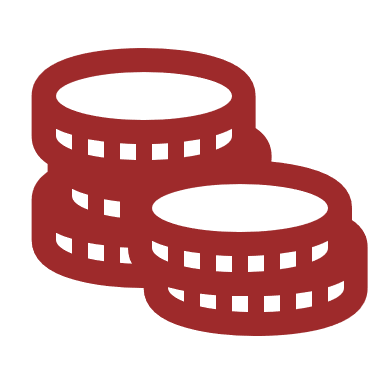 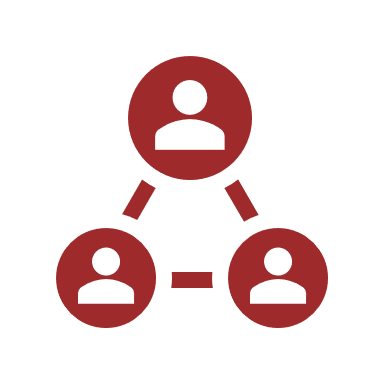 Source: KPMG Global
Process to design trustworthy organizations
2. Assess Develop strategy
4. Communicate Build trusted brand
Assess to evaluate organisation’s design and develop trust strategy:
How are you meeting stakeholder expectations?
Are the identified trust issues correctly prioritised?
Can you improve organisational design or implement mitigations?
Listen to understand stakeholder trust and expectations, and identify issue
Do you know you your stakeholders are, what are their expectations and how they interact?
Are you clear on the root causes of any actual or potential trust issues?
Transform to operationalise and embed trustworthiness
Can you group issues to focus on priority areas?
Do you have a governance office?
Who is responsible to deliver organizational transformation?
Who is accountable for ensuring they succeed?
Communicate back to stakeholders to demonstrate you have listened and acted.
How are you communicating with your stakeholders?
Is the brand strategy aligned to the trust agenda?
Is there communications framework in place?
1. Listen Identify issues
3. Transform Operationalize
Source: KPMG Global
[Speaker Notes: Is trust working hard for your organization? (kpmg.com)]